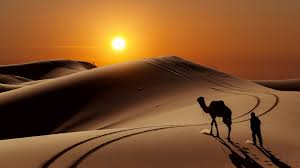 মাল্টিমিডিয়া ক্লাসে সবাইকে
  

স্বাগতম
পরিচিতি
শিক্ষক পরিচিতি
পাঠ পরিচিতি
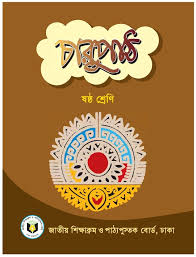 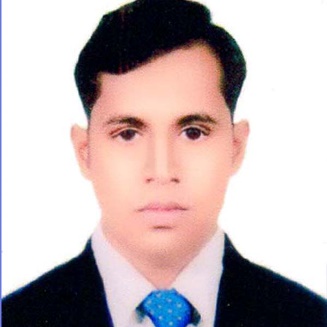 মোঃ গোলাম কাহহার 
সহকারী শিক্ষক ( আইসিটি )
বাইছারা উচ্চ বিদ্যালয়।
কচুয়া, চাঁদপুর।
মোবাইল-০১৮১২৯৪৯৪৯২
ই-মেইল: golamkahhar16@gmail.com
শ্রণি: ষষ্ঠ 
বিষয়: বাংলা ১ম পত্র
(গদ্যাংশ)
সময়: ৫০ মিনিট
তারিখ: ১০/১০/২০১৯ খ্রি.
ছবিগুলো কিসের?
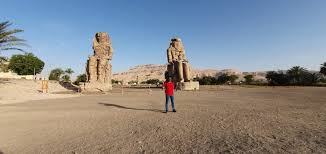 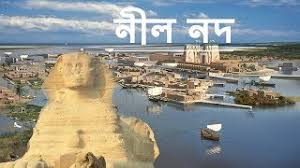 মরুভূমি
নীল নদ
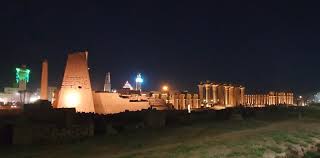 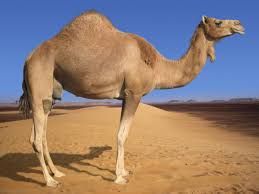 কায়রো শহর
উট
আজকের পাঠ
নীলনদ আর পিরামিডের দেশ
-সৈয়দ মুজতবা আলী
1904-1974
এই পাঠ শেষে শিক্ষার্থীরা …
১। লেখক পরিচিতি সম্পর্কে বলতে পারবে;
২। নতুন শব্দগুলোর অর্থ বলতে পারবে;
৩। গল্পটি নিজের ভাষায় বর্ণনা করতে পারবে।
লেখক পরিচিতি
জন্ম- ১৯০৪ সালে,
 আসামের করিমগঞ্জে
মৃত্যু- ১৯৭৪ সালে
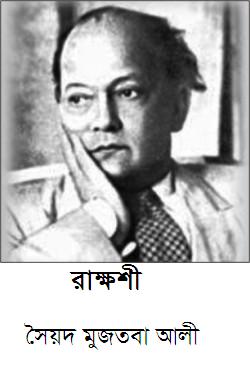 সৈয়দ মুজতবা আলী বাংলা সাহিত্যের অন্যতম শ্রষ্ঠ রম্যরচনা ও অনন্য গদ্যশৈলীর স্রষ্টা
গ্রন্থ- ‘শবনম’, ‘দেশে বিদেশে’, ‘পঞ্চতন্ত্র’, ‘চাচা কাহিনী’, ‘জলে ডাঙ্গায়’।
শিক্ষা জীবন- রবিন্দ্রনাথের স্নেহসান্নিধ্যে পাঁচ বছর লেখাপড়ার পর তিনি শান্তিনিকেতন থেকে স্নাতক, এছাড়া তিনি আলীগড় কলেজ, বার্লিন বিশ্ববিদ্যালয় ও কয়রোর আল-আজহার বিশ্ববিদ্যালয়েও অধ্যয়ন করেন।
সৈয়দ মুজতবা আলী বাংলা সাহিত্যের অন্যতম শ্রষ্ঠ রম্যরচনা ও অনন্য গদ্যশৈলীর স্রষ্টা
সৈয়দ মুজতবা আলী
একক কাজ
সময়- ৩ মিনিট
১। প্রশ্নঃ সৈয়দ মুজতবা আলী কত সালে কোথায় জন্ম গ্রহন করেন?
২। প্রশ্নঃ বাংলা সাহিত্যে রম্যরচনার স্রষ্টা কে?
সমাধান
১। প্রশ্নঃ সৈয়দ মুজতবা আলী কত সালে কোথায় জন্ম গ্রহন করেন?
উত্তর: সৈয়দ মুজতবা আলী ১৯০৪ সালে আসামে জন্ম গ্রহন করেন।
২। প্রশ্নঃ বাংলা সাহিত্যে রম্যরচনার স্রষ্টা কে?
উত্তর: বাংলা সাহিত্যে রম্যরচনার স্রষ্টা ছিলেন সৈয়দ মুজতবা আলী
এসো জেনে নেই
শব্দ
অর্থ
অরুণোদয়
সূর্যের উদয়
নিষ্প্রভ
প্রবাহহীন, দীপ্তিহীন
চন্দ্রাস্ত
চাঁদের অস্ত যাওয়া
মমি
কৃত্রিম ভাবে সংরক্ষিত মৃতদেহ
ক্যাবারে
নাচঘরে
এসো জেনে নেই
শব্দ
অর্থ
কীর্তিস্তম্ভ
মহৎ অবদান স্মরণে নির্মিত সৌধ
ক্যারাভান
কাফেলা
অতি রমণীয়
খুব সুন্দর
জাত-বেজাত
নানা জাতি
ভূতুরে
রহস্যময়।
দলীয় কাজ
সময়- 5 মিনিট
শব্দর্থ সহ বাক্য গঠন পর্যালোচনা কর
ক-দল
মমি
ক্যাবারে
জাত-বেজাত
নিষ্প্রভ
চন্দ্রাস্ত
খ-দল
ভুতুরে
ক্যারাভান
কীর্তিস্তম্ভ
অরুণোদয়
অতি রমণীয়
কি দেখা যাচ্ছে
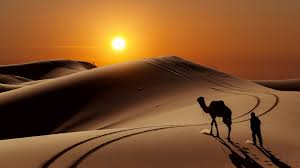 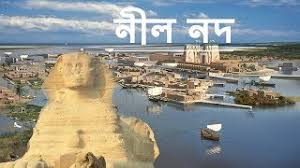 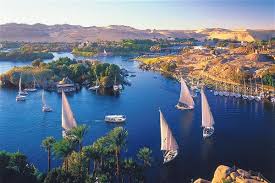 মরুভূমি
নীল নদ
নৌকা
সুর্যাস্তের সাথে সাথে ঘন নীলাকাশে সূর্যের লাল আর নীল মিলে বেগুনি রং ধারণ করছে।
এসো নিচের ছবিগুলো লক্ষ্য করি
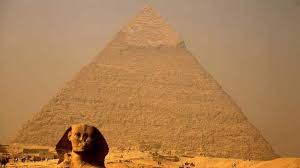 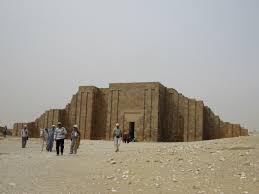 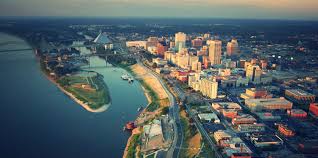 সুদানী লোক
পিরামিড
সুয়েজ বন্দর
সুদানবাসী এরা প্রায় ছফুট লম্বা, এদের রং ব্রোঞ্জের মতো।
এসো নিচের ছবিগুলো লক্ষ্য করি
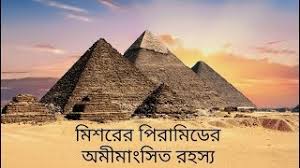 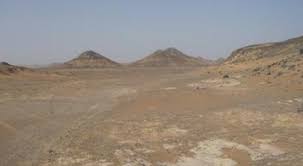 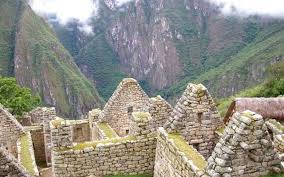 মরুভুমি
পুরনো কীর্তিস্তম্ভ
পিরামিড
সুয়েজ বন্দর ছেড়েই মরুভুমি আর মরুভুমি পেরিয়ে কায়রো শহর।
মিশরের কায়রো শহর
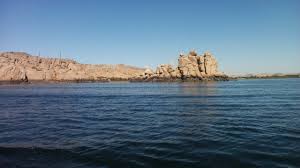 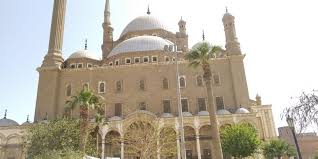 নীল নদ
মসজিদ
প্রকৃতির গড়া নীল আর মানুষের গড়া পিরামিডের পরেই মিশরের মসজিদ গুলো বিখ্যাত।
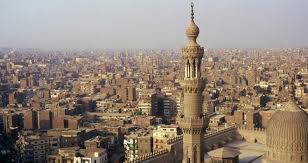 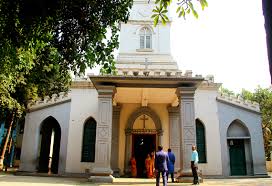 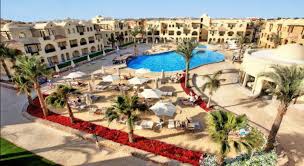 কায়রো মসজিদ
কায়রো হোটেল
গির্জা
মরুভুমি ঘেরা ঐতিহাসিক কায়রো শহর, এই শহরে আলোতে ভরে যায় রাতের বেলায়। রেস্তোঁরাগুলো থেকে ভেসে আসে খাবার-দাবারের সুগন্ধ। নীলনদ আর পিরামিডের পরেই মিশরের অতুলনীয় আকর্ষণ হচ্ছে বিখ্যাত অপূর্ব সৌন্দর্যের মসজিদগুলো।
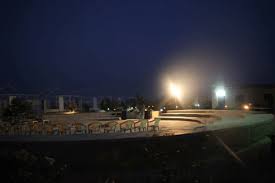 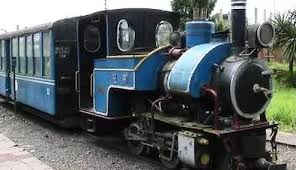 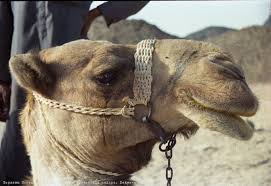 ক্যারাভন
মটোর যান
কায়রো শহরের আলো
শহর তলীতে ঢুকেই আলো দেখা যাচ্ছে। এবং মটর যানের ঝাঁকুনিতে  ঝাঁকুনিতে আমরা কায়রো পৌঁছে গিয়েছি
মূল্যায়ন
প্রশ্ন: পিরামিড তিনটি মিশরের কোন শহরে অবস্থিত?
উত্তরঃ  গিজে
প্রশ্ন: মিশরের পিরামিড তৈরিতে কত টুকরো পাথরের প্রয়োজন হয়েছিল ?
উত্তরঃ  ২৩ লক্ষ
উত্তরঃ  মমি
প্রশ্ন: মিশরীয়রা মৃতদেহকে কী বানিয়ে রাখতো ?
প্রশ্ন: সুয়েজ বন্দর কোথায় অবস্থিত ?
উত্তরঃ  মিশরে
উত্তরঃ  গিজে
প্রশ্ন: পিরামিড তিনটি মিশরের কোন শহরে অবস্থিত ?
মূল্যায়ন
প্রশ্ন: কাদের দাঁত দেখতে ঝিনুকের মতো ?
উত্তরঃ  নিগ্রোদের
প্রশ্ন: কায়রো কী ধরনের শহর ?
উত্তরঃ  নিশাচর
উত্তরঃ  ভূতের
প্রশ্ন: লেখক উটের চোখকে কিসের চোখ মনে করেছিল ?
প্রশ্ন: জাহাজ কখন সুয়্বেজ বন্দরে পৌঁছল ?
উত্তরঃ সন্ধ্যায়
উত্তরঃ  মরুভুমিতে
প্রশ্ন: বেদুইনরা কোথায় থাকে  ?
বাড়ির কাজ
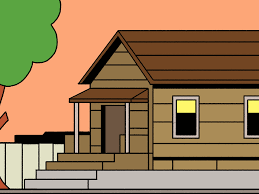 গল্পের আলোকে মিশর নীল নদ আর পিরামিডের দেশ এই নিয়ে একটি প্রতিবেদন
 তৈরী করে আনবে।
সবাইকে 
ধন্যবাদ